Rectifier
DC-AC
Inverter
Filter
M
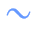 AC Power
Supply
Controller
Frequency Converter Application
Frequency Converter Application
Recommended Devices：
Rectifier Bridge：
PSD3516
PSD5016
PSD2516
D35SB100
Rectifier Diode:
FM407
HER108G
HFM108
HFMAF280
Transistor：
LMBT4401LT1G
LMBT4403LT1G
LMBT5551LT1G
LBC817-16LT1G
LBAS40-06LT1G
LDO：LR1117XX
Three Terminal Regulators：
LR78XX
Amplifiers and Comparators：
LR393，LR339，LR358，LR324
Switching Diode:
LBAV70XX
LVAV99XX
L1N4148XX
Schottky:
LBAT54XX
LBAW56XX
SMA/SMB/SMC
TVS
SMAJXX 
SMBFJXX
Voltage References：LR431XX Series
Zener:
LBZX84CXX
LMBZ52XX
LBZT52CXX
Darlington Drivers：LR2003
EEPROM:
LR24CXX